Veikart for informasjonsforvaltning i Brønnøysundregistrene
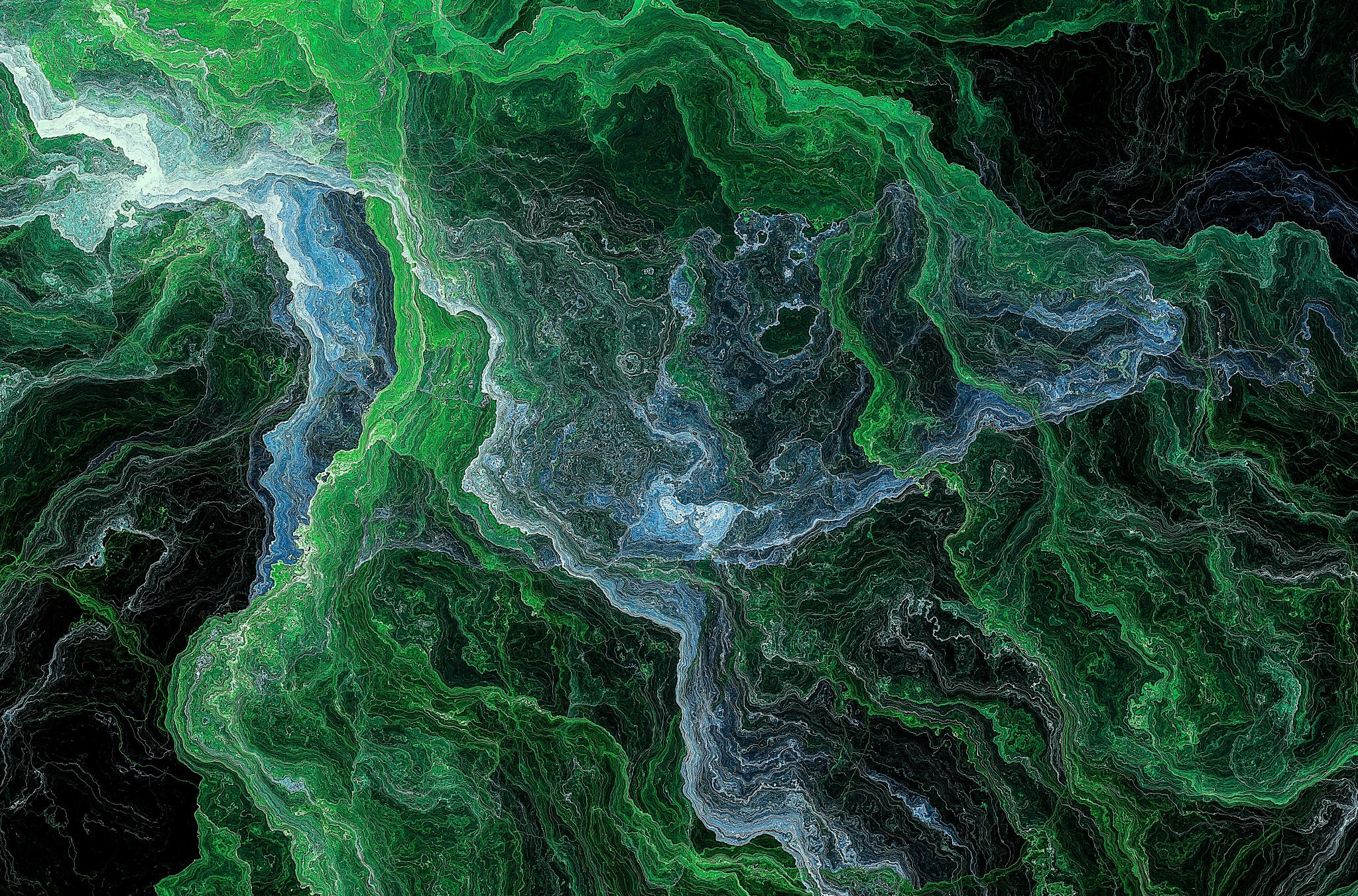 - En status i arbeidet så langt




Marit Holm Torseth
Forretningsutvikling // Datadrevet utvikling
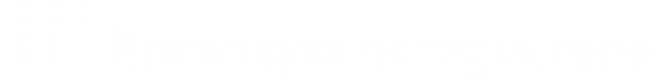 Agenda
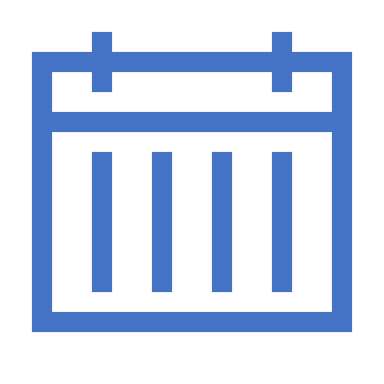 Bakgrunn og historietime
Status på arbeidet per november
Spørsmål som gjenstår
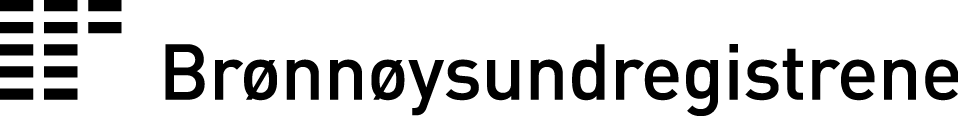 Hvorfor veikart – litt om historien hittil
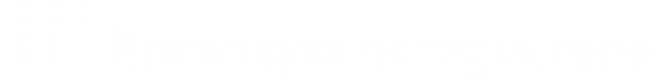 Strategiplan BR ogkonkretiseringav kapabiliteter
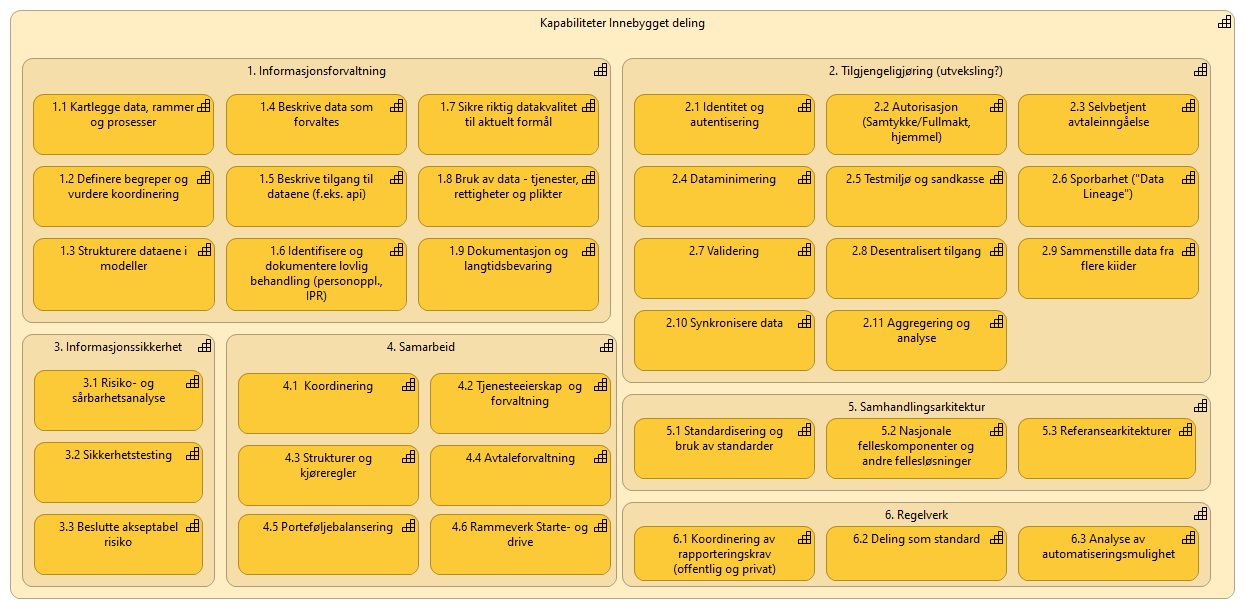 Fra strategiplan BR 2020-2023
Kapabiliteter Innebygget deling

Informasjonsforvaltning
Forvalte våre data
Levere sikker informasjon
Levere informasjons-forvaltning
Levere kvalitet
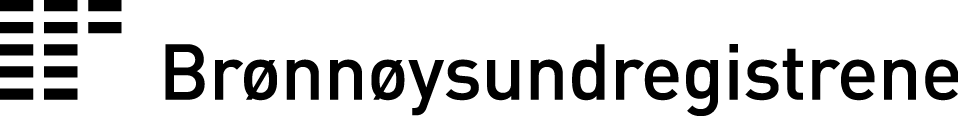 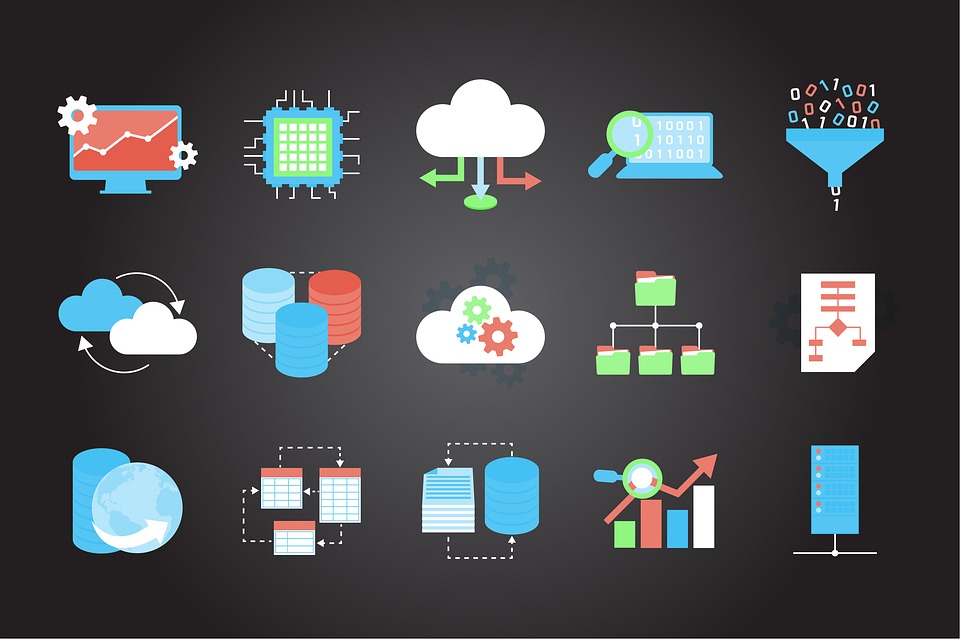 Kartlegging
Vi har undersøkt

Dagens situasjon
Ønsket framtidig situasjon
Tiltak for å nå fram dit
Ressursbehov i dag og i morgen
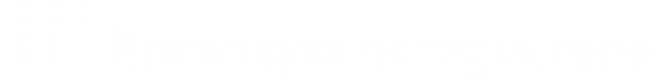 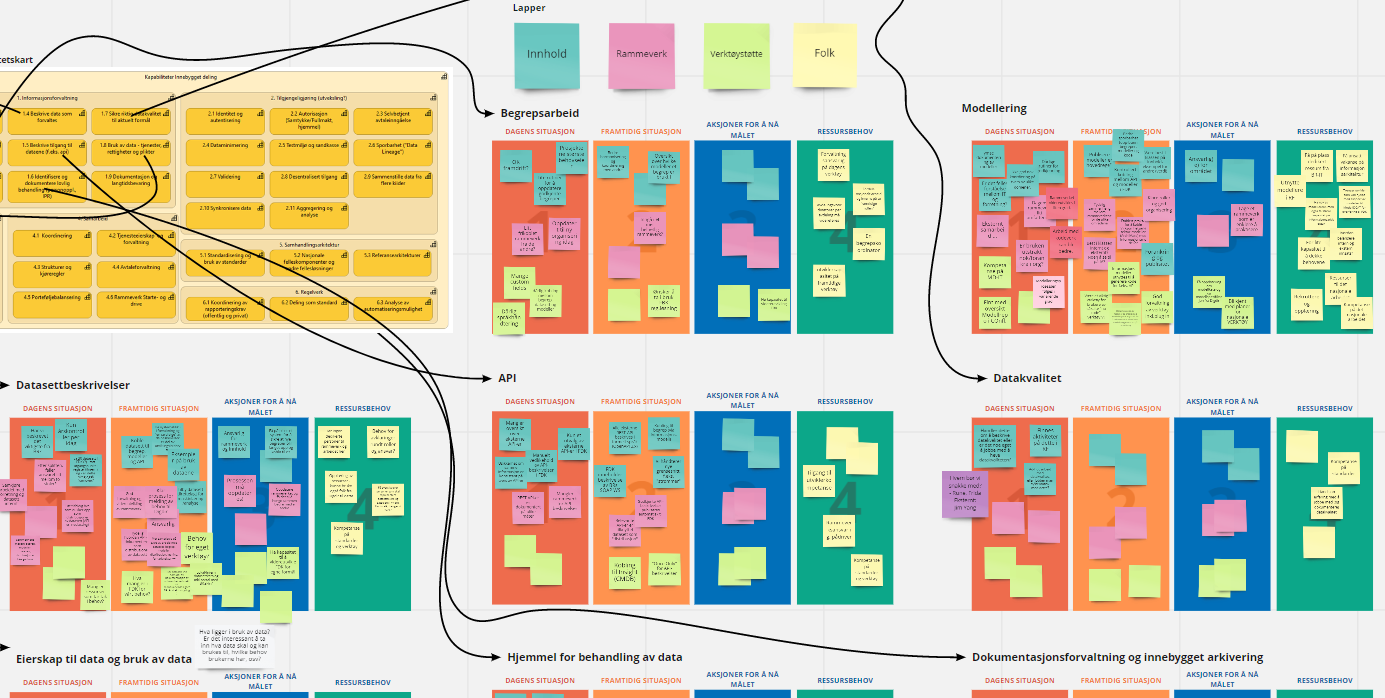 Kartleggingen foregikk i et Miro-board, åpent for alle i Brønnøysundregistrene
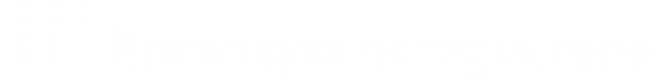 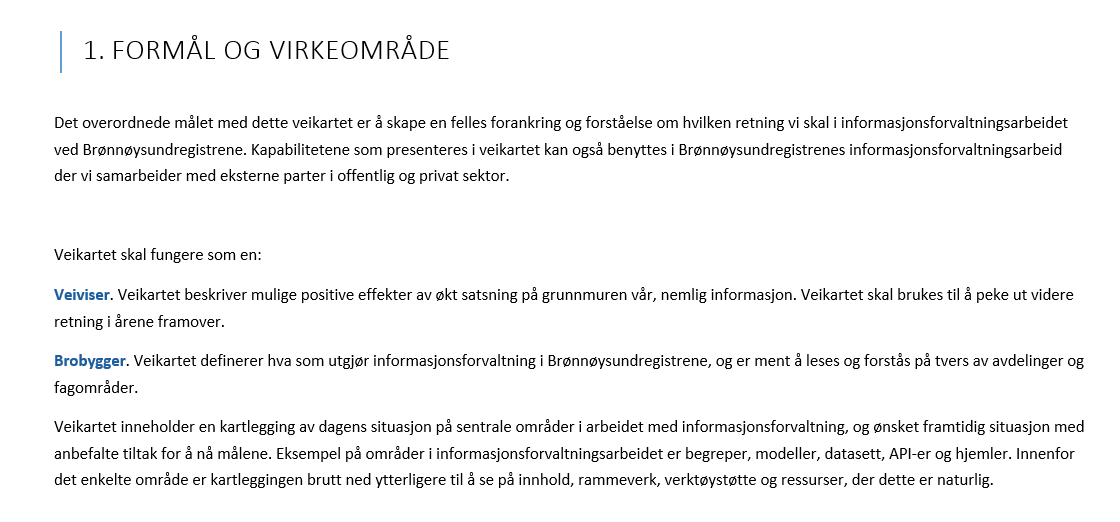 Arbeidet oppsummert i en rapport
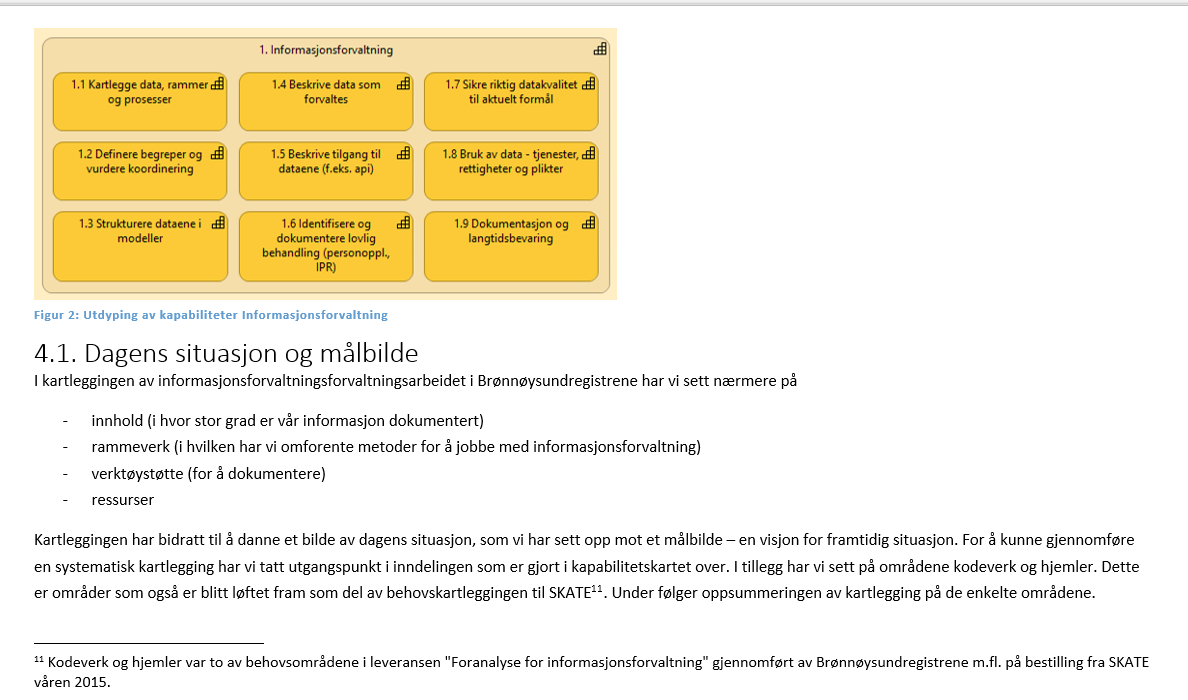 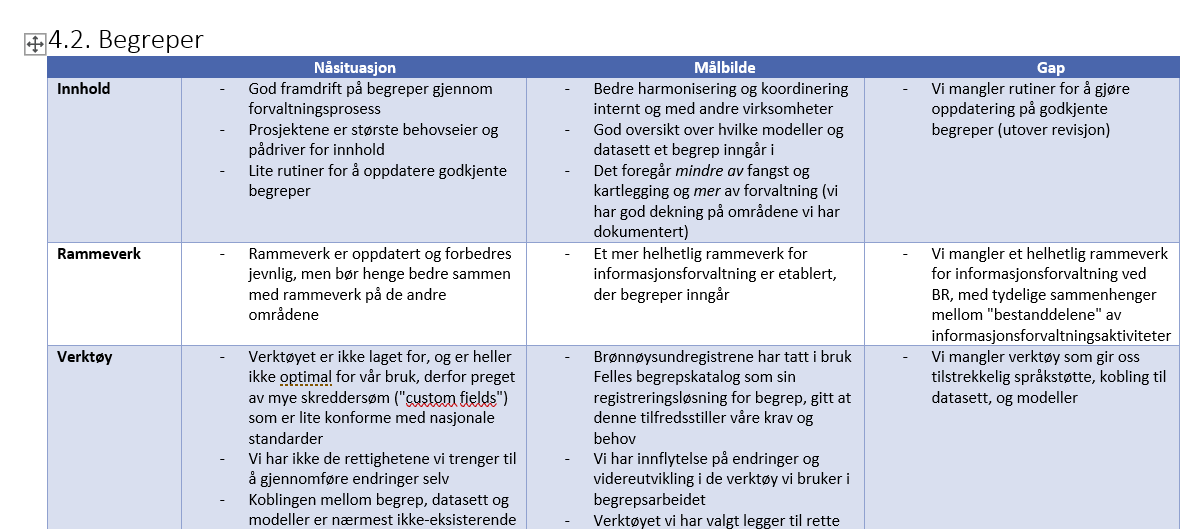 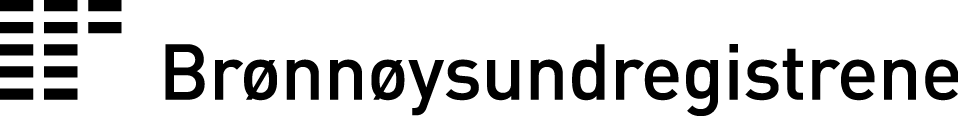 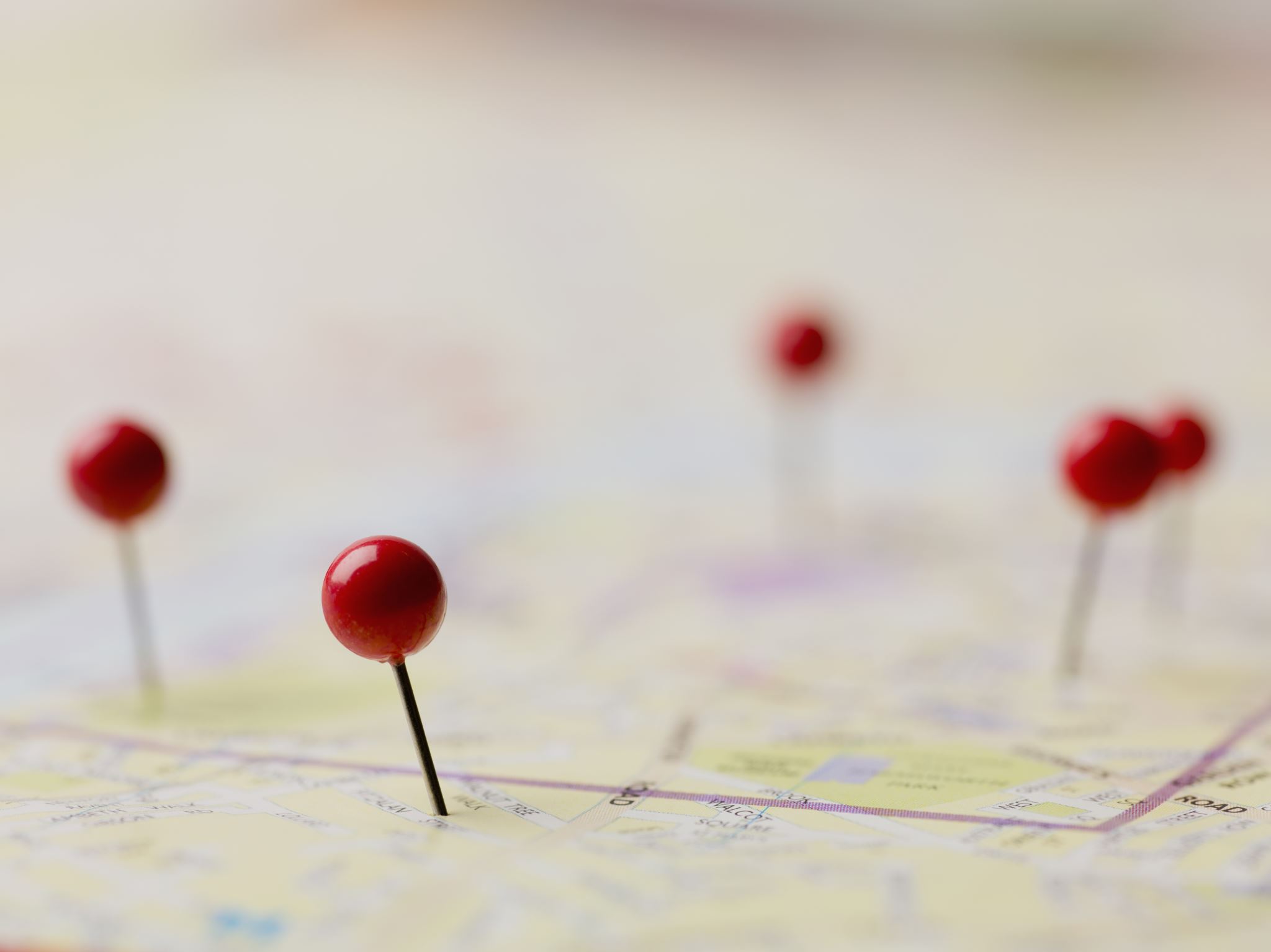 Veikartet skal være
Brobygger. Veikartet definerer hva som utgjør informasjonsforvaltning i Brønnøysundregistrene, og er ment å kunne leses og forstås på tvers av avdelinger og fagområder.  
Veiviser. Veikartet beskriver mulige positive effekter av økt satsning på grunnmuren vår, nemlig informasjon. Veikartet skal brukes til å peke ut videre retning i årene framover.
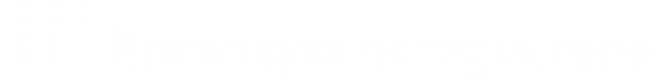 2025
2024
2023
2022
2021
Modell- og API ramme- verk er tett integrert i utviklingsverktøy
Ramme-
verk og verktøy i tråd med beste praksis
Verktøy for API-beskrivelser på plass
Med IT: Prøve ut "kode først" vs "dokumentasjon først
Godkjent første versjon av rammeverk
API
Ressursbruk FU/IT avklart
Innhold i modellrepo har høy kvalitet og tilgjengelighet
Tydeligere kobling mellom elementene på IF-området
Eksternt publiserte modeller er hovedregel
Verktøy og plugins forvaltes og videreutvikles
Revidert rammeverk, godkjenning på plass
Datakvaliteten for alle registre og ter kjent og dokumentert
Modell
Kodeverk ved BR finnes i en felles master og gjenbruk er hovedregel
Ressurser på eksternt samarbeid skalerer
Nytt verktøy
Revidert rammeverk
Eksternt publiserte kodeverk er hovedregel
Datasettkatalog for BR (intern portal) på plass
Begrep
Oversikt over eierskap utenfor BR er dokumentert og tilgjengelig
Verktøy og metode er valgt
Revidert rammeverk
Løsninger for forvaltning og intern publisering av kodeverk er på plass
Behov for intern datasettkatalog er avklart
Verktøybehov vurdert
Oversikt over eierskap til data ved BR er dokumentert og tilgjengelig
Datasett
Retningslinjer for beskrivelse av datakvalitet er godkjent
Godkjent første versjon av rammeverk
Samarbeid og kartlegging FU/VST er påbegynt
Retningslinjer for ansvar og for plassering av eierskap er godkjent
Godkjent første versjon av rammeverk
Roller og ansvar RU/DU er avklart
FIF- Ansvarlig for området er på plass
FIF- Ansvarlig for området er på plass
Roller og ansvar FU/VST er avklart
Roller og ansvar RU/DU er avklart
Roller og ansvar RU/DU er avklart
Dokumentasjonsforvaltning
Hjemler
Datakvalitet
Kodeverk
Eierskap
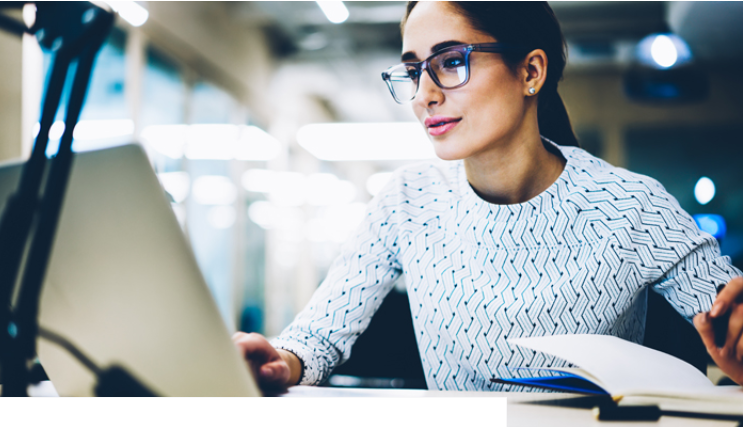 Fra beste praksis…
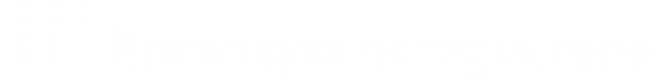 2025
2024
2023
2022
2021
Modell- og API ramme- verk er tett integrert i utviklingsverktøy
Ramme-
verk og verktøy i tråd med beste praksis
Ramme-
verk og verktøy i tråd med beste praksis
Verktøy for API-beskrivelser på plass
Med IT: Prøve ut "kode først" vs "dokumentasjon først
Godkjent første versjon av rammeverk
API
Ressursbruk FU/IT avklart
Innhold i modellrepo har høy kvalitet og tilgjengelighet
Tydeligere kobling mellom elementene på IF-området
Tydeligere kobling mellom elementene på IF-området
Eksternt publiserte modeller er hovedregel
Verktøy og plugins forvaltes og videreutvikles
Revidert rammeverk, godkjenning på plass
Datakvaliteten for alle registre og ter kjent og dokumentert
Modell
Kodeverk ved BR finnes i en felles master og gjenbruk er hovedregel
Nytt verktøy
Nytt verktøy
Ressurser på eksternt samarbeid skalerer
Ressurser på eksternt samarbeid skalerer
Ressurser på eksternt samarbeid skalerer
Revidert rammeverk
Revidert rammeverk
Revidert rammeverk
Eksternt publiserte kodeverk er hovedregel
Datasettkatalog for BR (intern portal) på plass
Begrep
Oversikt over eierskap utenfor BR er dokumentert og tilgjengelig
Verktøy og metode er valgt
Revidert rammeverk
Løsninger for forvaltning og intern publisering av kodeverk er på plass
Behov for intern datasettkatalog er avklart
Verktøybehov vurdert
Oversikt over eierskap til data ved BR er dokumentert og tilgjengelig
Godkjent første versjon av rammeverk
Datasett
Samarbeid og kartlegging FU/VST er påbegynt
Retningslinjer for beskrivelse av datakvalitet er godkjent
Roller og ansvar RU/DU er avklart
FIF- Ansvarlig for området er på plass
Retningslinjer for ansvar og for plassering av eierskap er godkjent
Godkjent første versjon av rammeverk
Roller og ansvar FU/VST er avklart
FIF- Ansvarlig for området er på plass
Roller og ansvar RU/DU er avklart
Roller og ansvar RU/DU er avklart
Dokumentasjonsforvaltning
Hjemler
Datakvalitet
Kodeverk
Eierskap
2025
2024
2023
2022
2021
Ramme-
verk og verktøy i tråd med beste praksis
API
Innhold i modellrepo har høy kvalitet og tilgjengelighet
Tydeligere kobling mellom elementene på IF-området
Eksternt publiserte modeller er hovedregel
Verktøy og plugins forvaltes og videreutvikles
Revidert rammeverk, godkjenning på plass
Modell
Nytt verktøy
Ressurser på eksternt samarbeid skalerer
Revidert rammeverk
Begrep
Datasett
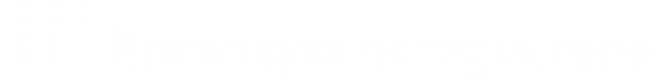 Dokumentasjonsforvaltning
Hjemler
Datakvalitet
Kodeverk
Eierskap
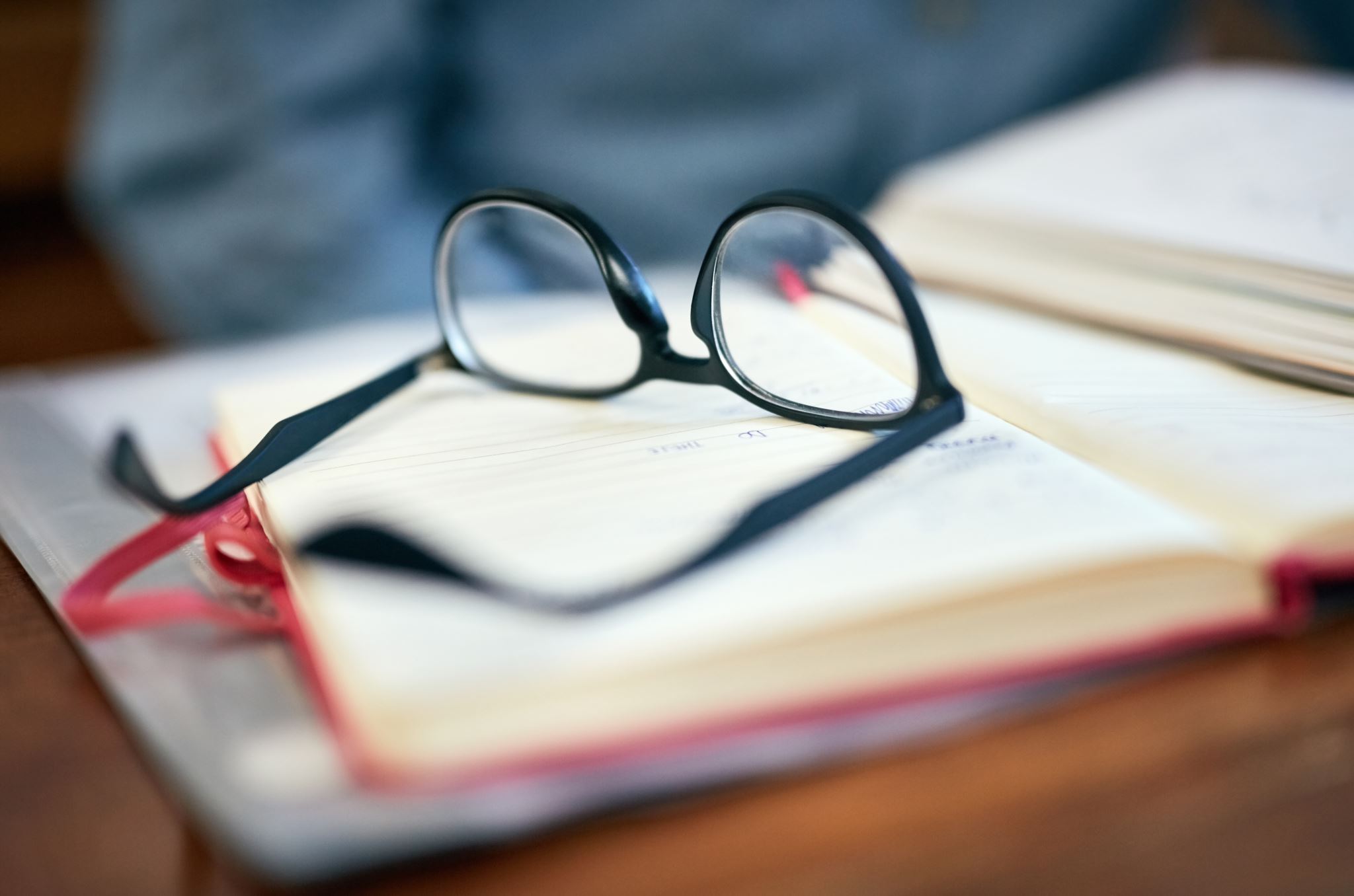 … til å få opp en praksis overhodet
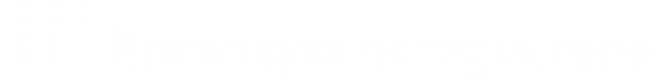 2025
2024
2023
2022
2021
Modell- og API ramme- verk er tett integrert i utviklingsverktøy
Ramme-
verk og verktøy i tråd med beste praksis
Verktøy for API-beskrivelser på plass
Med IT: Prøve ut "kode først" vs "dokumentasjon først
Godkjent første versjon av rammeverk
API
Ressursbruk FU/IT avklart
Innhold i modellrepo har høy kvalitet og tilgjengelighet
Tydeligere kobling mellom elementene på IF-området
Eksternt publiserte modeller er hovedregel
Verktøy og plugins forvaltes og videreutvikles
Revidert rammeverk, godkjenning på plass
Datakvaliteten for alle registre og ter kjent og dokumentert
Modell
Kodeverk ved BR finnes i en felles master og gjenbruk er hovedregel
Nytt verktøy
Ressurser på eksternt samarbeid skalerer
Revidert rammeverk
Eksternt publiserte kodeverk er hovedregel
Datasettkatalog for BR (intern portal) på plass
Begrep
Oversikt over eierskap utenfor BR er dokumentert og tilgjengelig
Verktøy og metode er valgt
Revidert rammeverk
Løsninger for forvaltning og intern publisering av kodeverk er på plass
Behov for intern datasettkatalog er avklart
Verktøybehov vurdert
Oversikt over eierskap til data ved BR er dokumentert og tilgjengelig
Datasett
Retningslinjer for beskrivelse av datakvalitet er godkjent
Godkjent første versjon av rammeverk
Samarbeid og kartlegging FU/VST er påbegynt
Retningslinjer for ansvar og for plassering av eierskap er godkjent
Godkjent første versjon av rammeverk
Roller og ansvar RU/DU er avklart
FIF- Ansvarlig for området er på plass
FIF- Ansvarlig for området er på plass
Roller og ansvar FU/VST er avklart
Roller og ansvar RU/DU er avklart
Roller og ansvar RU/DU er avklart
Dokumentasjonsforvaltning
Hjemler
Datakvalitet
Kodeverk
Eierskap
2025
2024
2023
2022
2021
API
Modell
Begrep
Godkjent første versjon av rammeverk
Datasett
Samarbeid og kartlegging FU/VST er påbegynt
Roller og ansvar RU/DU er avklart
FIF- Ansvarlig for området er på plass
Roller og ansvar FU/VST er avklart
Dokumentasjonsforvaltning
Hjemler
Datakvalitet
Kodeverk
Eierskap
2025
2024
2023
2022
2021
Modell- og API ramme- verk er tett integrert i utviklingsverktøy
Ramme-
verk og verktøy i tråd med beste praksis
Verktøy for API-beskrivelser på plass
Med IT: Prøve ut "kode først" vs "dokumentasjon først
Godkjent første versjon av rammeverk
API
Ressursbruk FU/IT avklart
Innhold i modellrepo har høy kvalitet og tilgjengelighet
Tydeligere kobling mellom elementene på IF-området
Eksternt publiserte modeller er hovedregel
Verktøy og plugins forvaltes og videreutvikles
Revidert rammeverk, godkjenning på plass
Datakvaliteten for alle registre og ter kjent og dokumentert
Modell
Kodeverk ved BR finnes i en felles master og gjenbruk er hovedregel
Nytt verktøy
Ressurser på eksternt samarbeid skalerer
Revidert rammeverk
Eksternt publiserte kodeverk er hovedregel
Datasettkatalog for BR (intern portal) på plass
Begrep
Oversikt over eierskap utenfor BR er dokumentert og tilgjengelig
Verktøy og metode er valgt
Revidert rammeverk
Løsninger for forvaltning og intern publisering av kodeverk er på plass
Behov for intern datasettkatalog er avklart
Verktøybehov vurdert
Oversikt over eierskap til data ved BR er dokumentert og tilgjengelig
Datasett
Retningslinjer for beskrivelse av datakvalitet er godkjent
Godkjent første versjon av rammeverk
Samarbeid og kartlegging FU/VST er påbegynt
Retningslinjer for ansvar og for plassering av eierskap er godkjent
Godkjent første versjon av rammeverk
Roller og ansvar RU/DU er avklart
FIF- Ansvarlig for området er på plass
FIF- Ansvarlig for området er på plass
Roller og ansvar FU/VST er avklart
Roller og ansvar RU/DU er avklart
Roller og ansvar RU/DU er avklart
Dokumentasjonsforvaltning
Hjemler
Datakvalitet
Kodeverk
Eierskap
[Speaker Notes: Forkortelser: FIF – Faggruppe Informasjonsforvaltning
FU – Avdeling forretningsutvikling
DU – Seksjon Datadrevet utvikling
RU – Seksjon Registerutvikling
VST - Virksomhetsstyring]
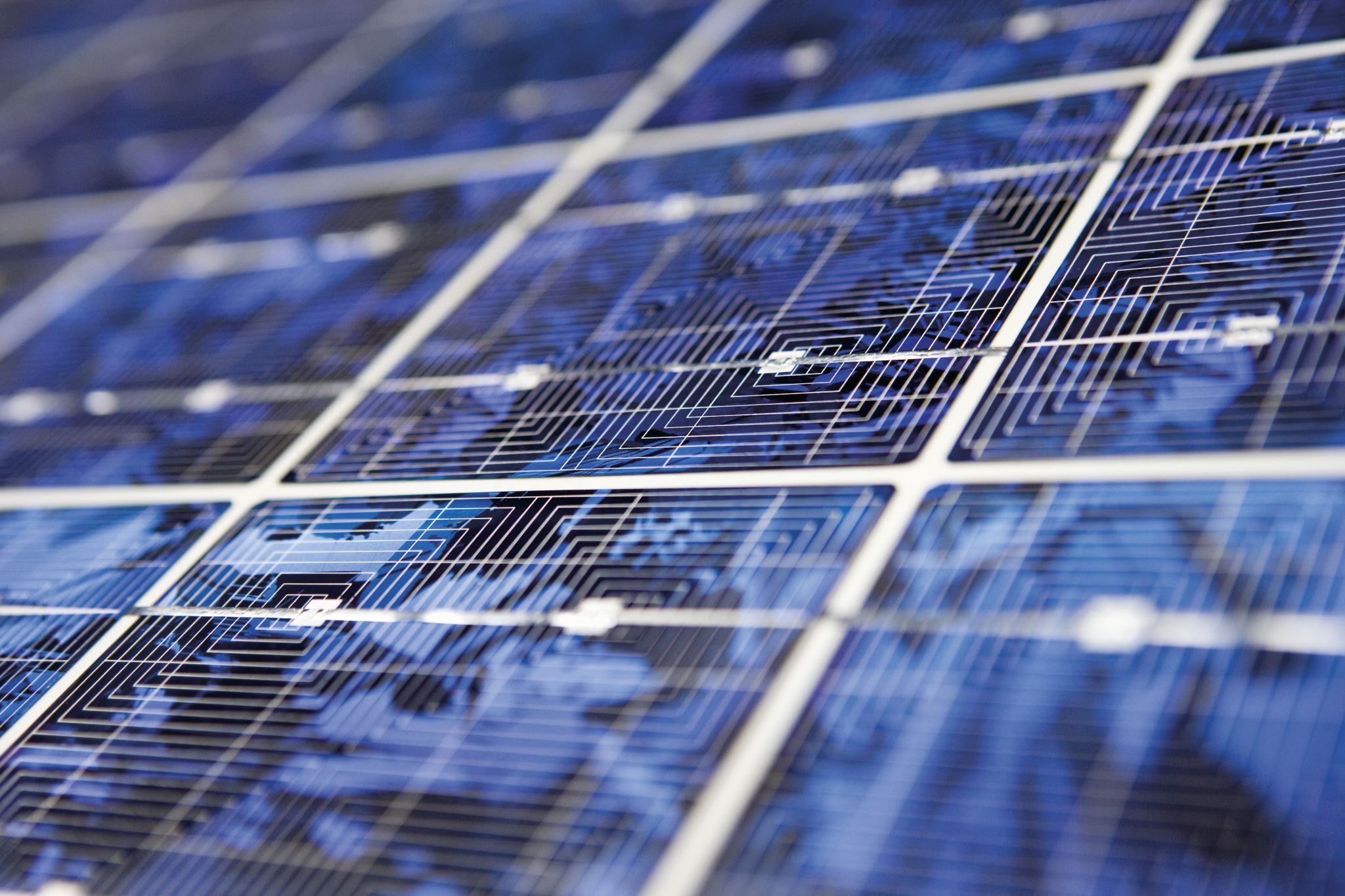 Ubesvarte spørsmål per 17.11.21
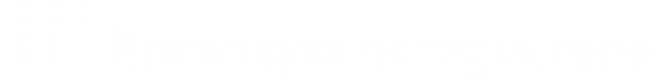 Takk for meg!
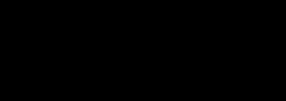 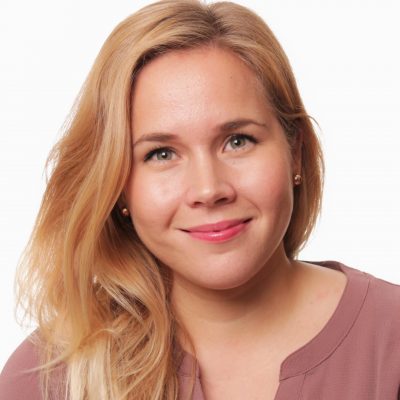 Marit Holm Torseth

Seniorrådgiver
Avdeling Forretningsutvikling
Seksjon Datadrevet utvikling
M: 992 55 998
E: mto@brreg.no
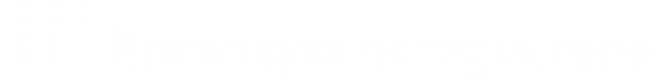